Лот №1. 2 микрорайон, в районе здания №8а
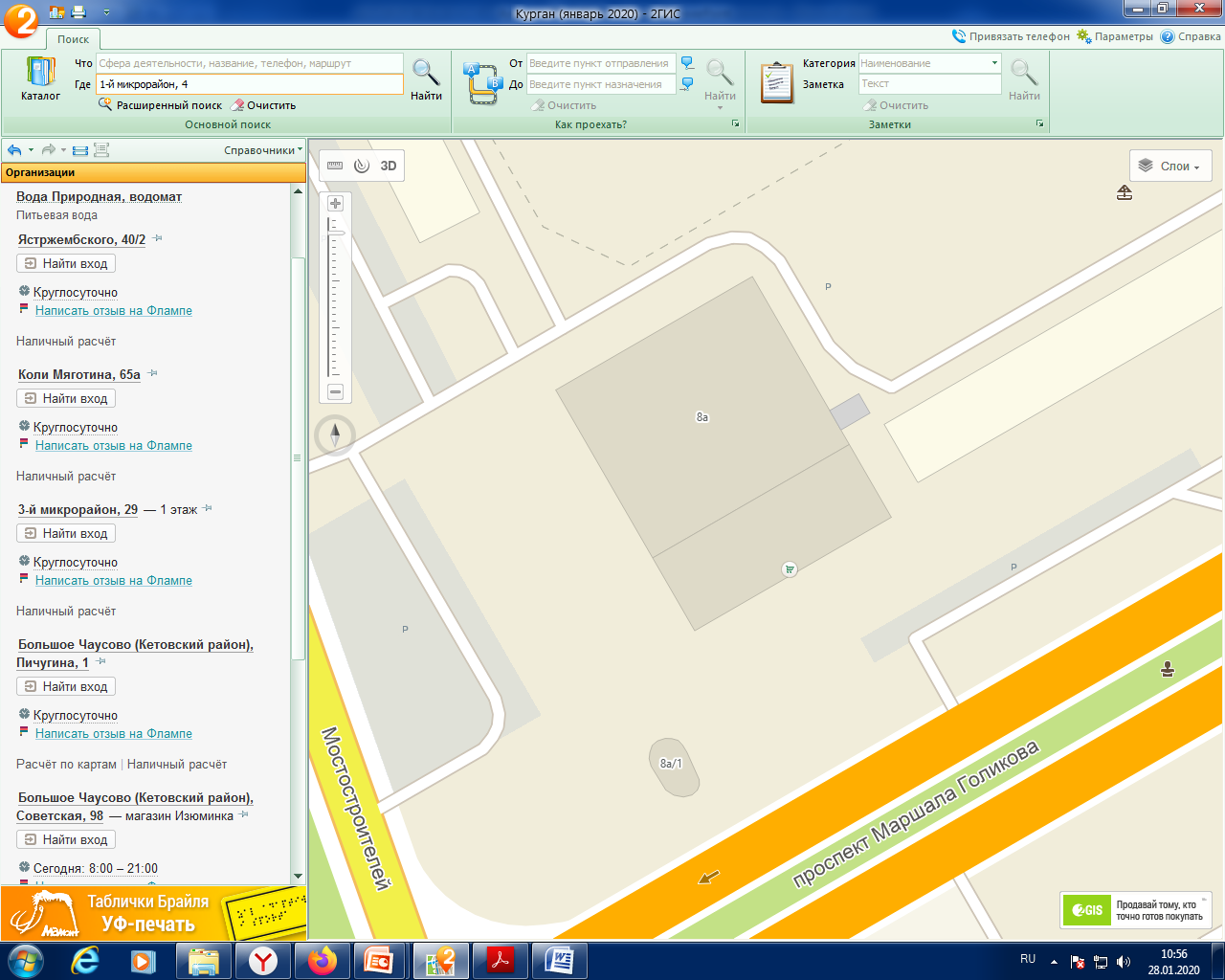 1
Лот №2. 3 микрорайон, в районе здания №1
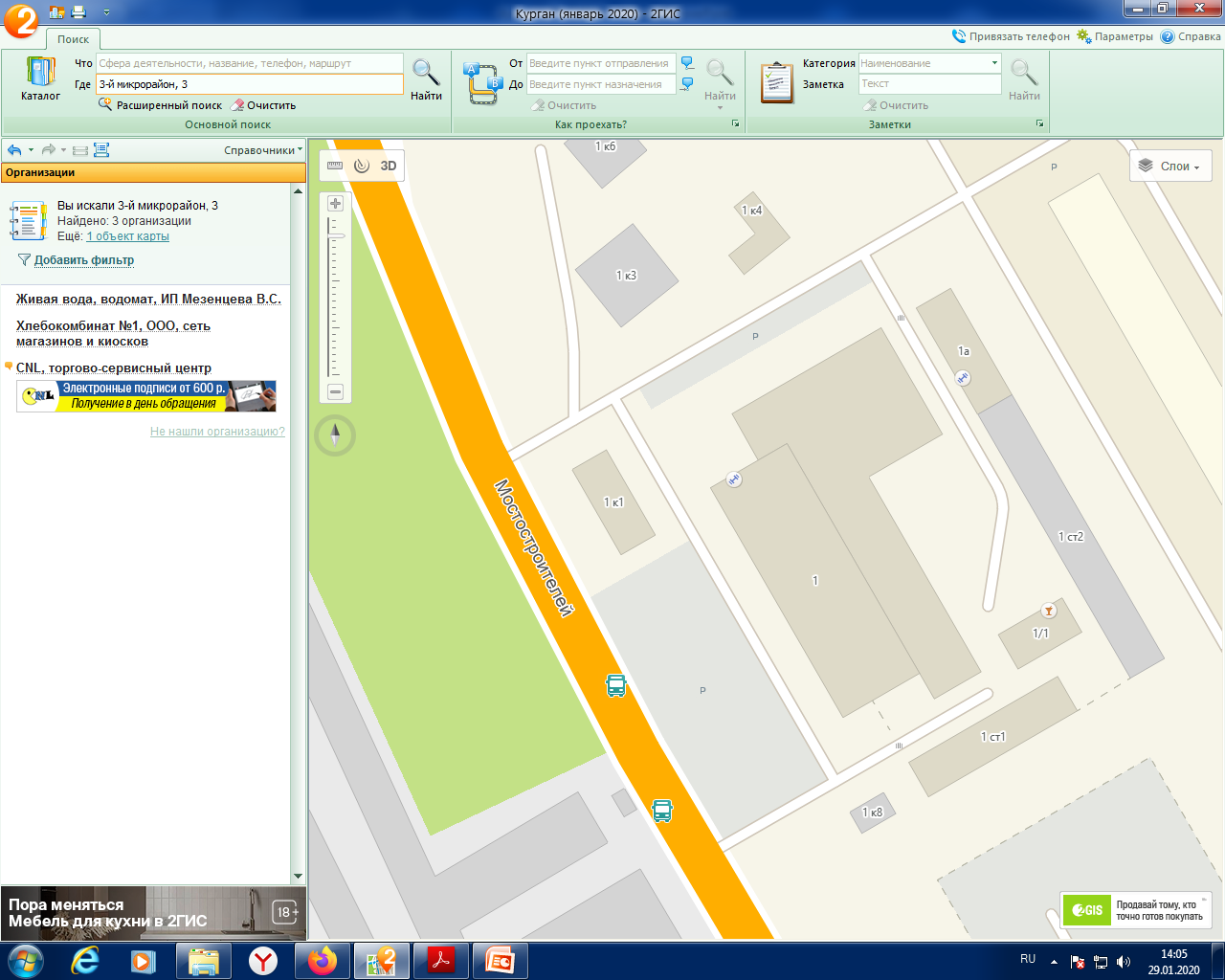 2
Лот №3. 6 микрорайон, в районе здания №3а
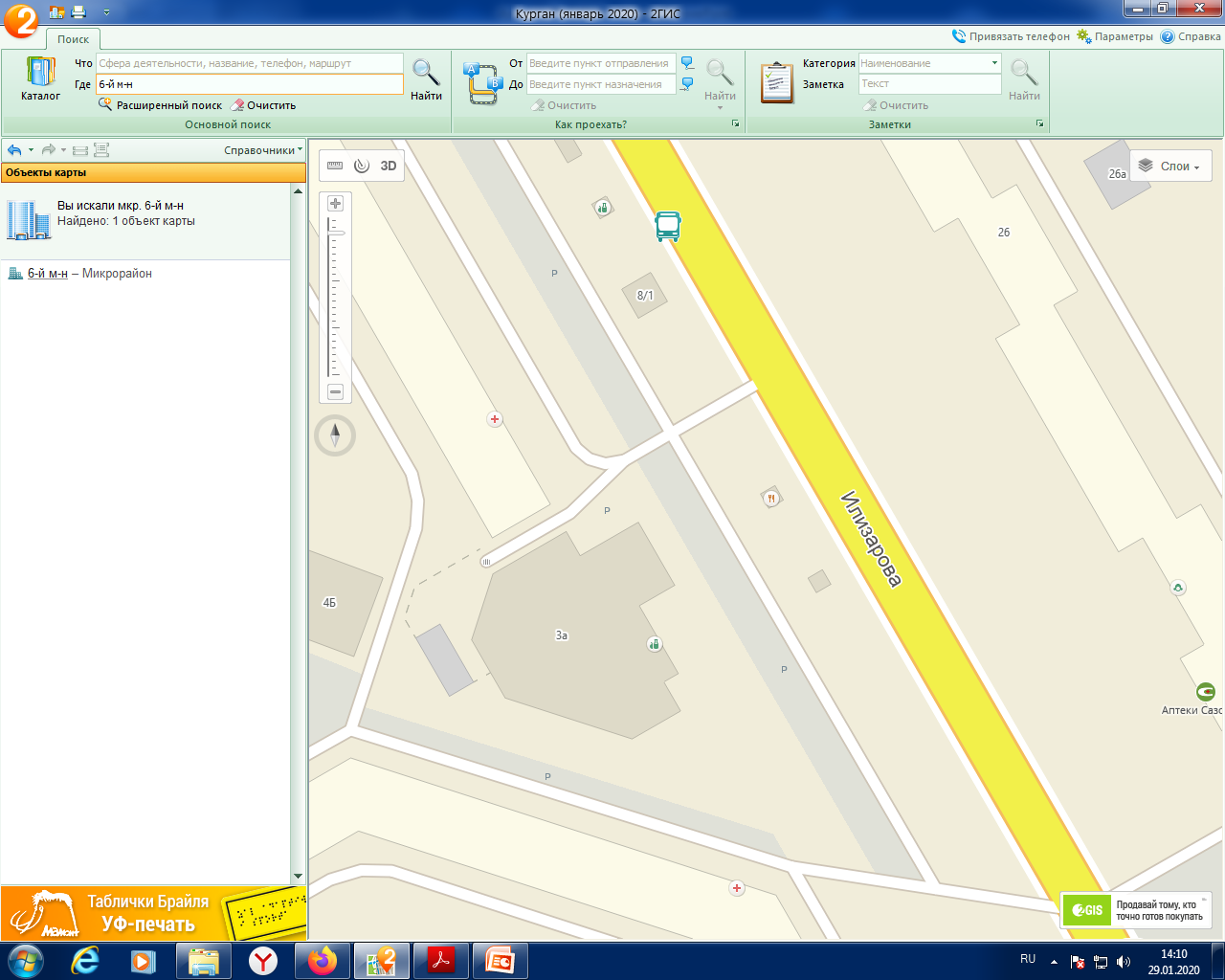 3
Лот №4. ул.Бажова, в районе здания №140
4
Лот №5. ул. Дзержинского, в районе здания №50
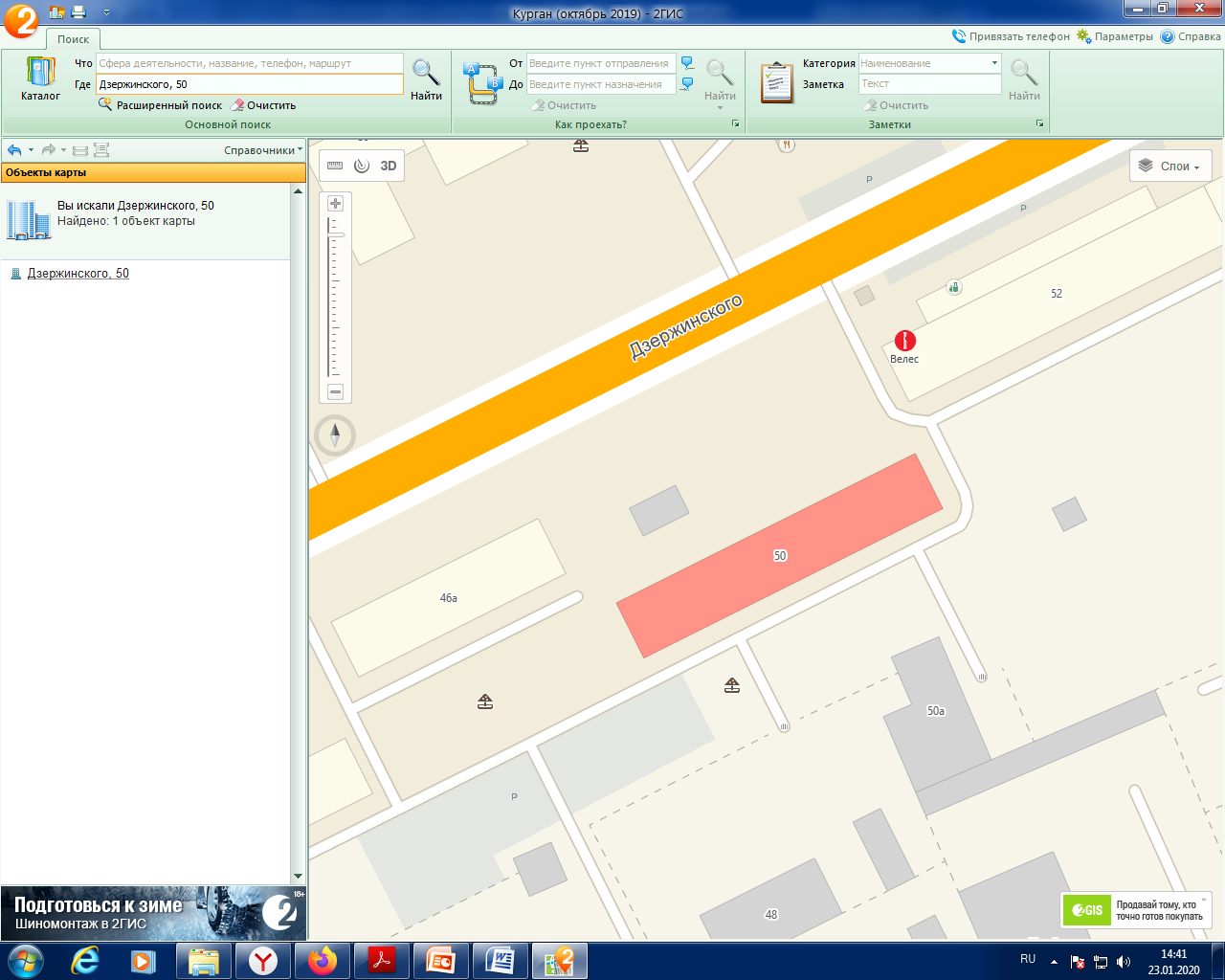 5
Лот №6. ул. К.Мяготина, в районе здания №57
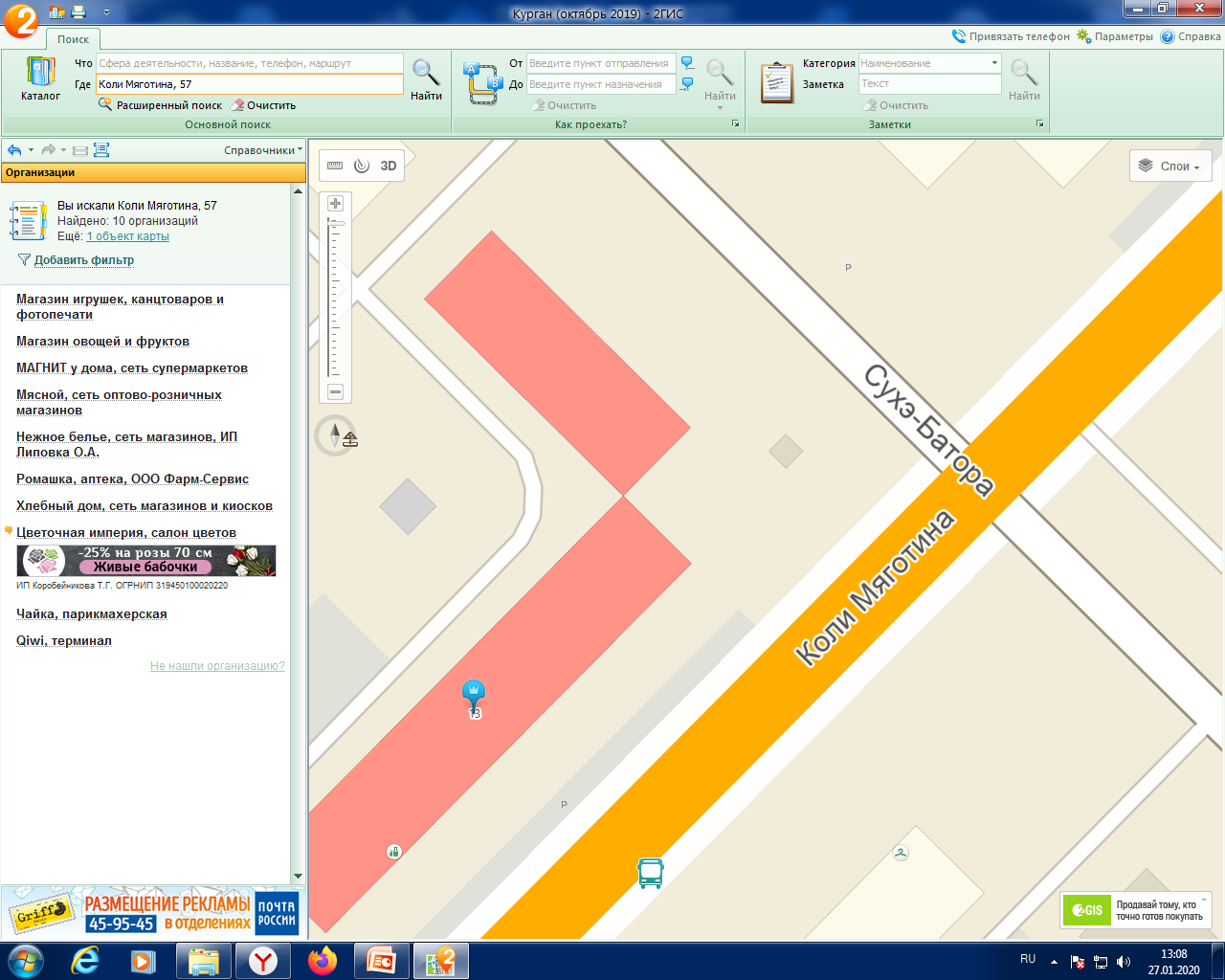 6
Лот №7. ул. К.Мяготина, в районе здания №145
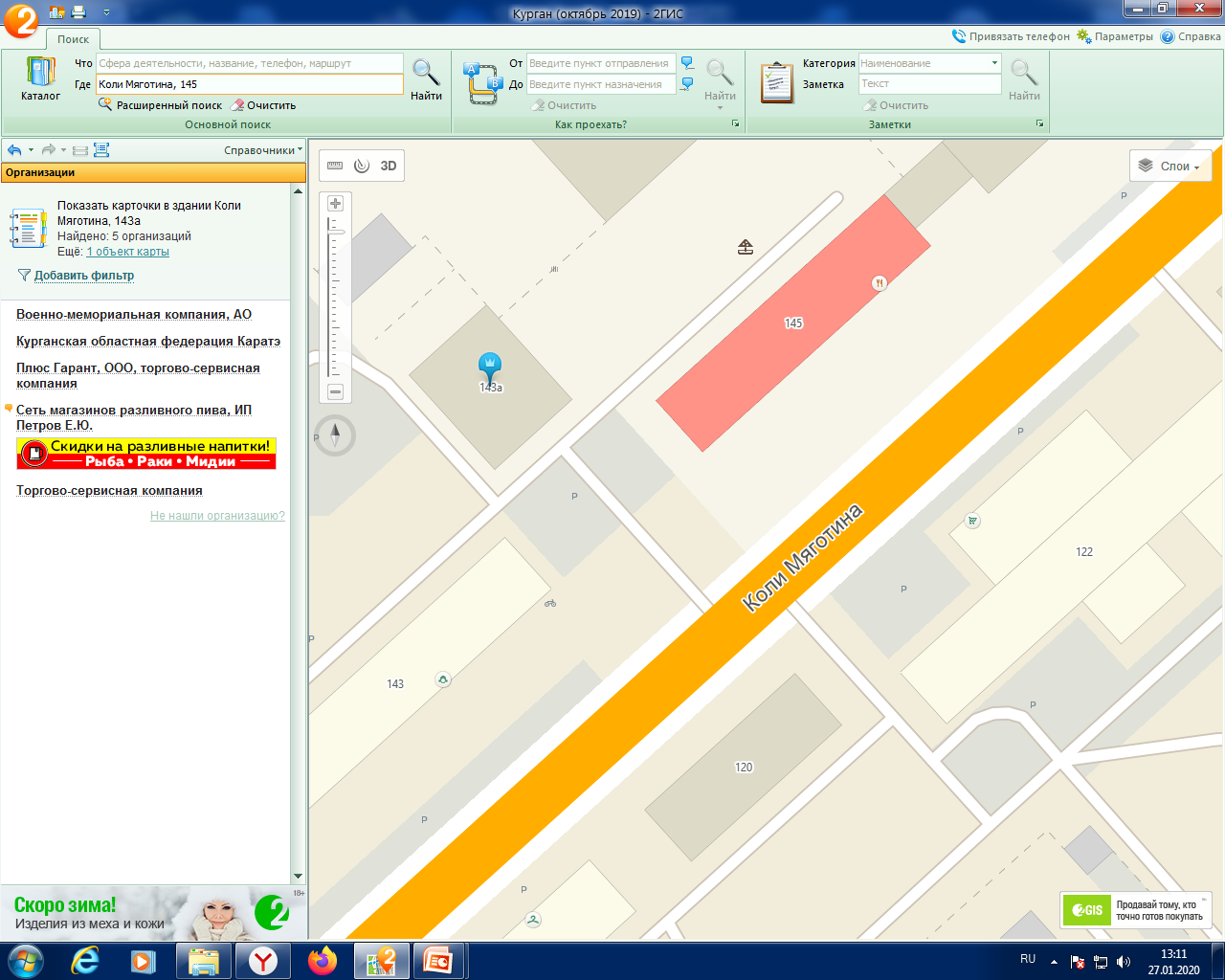 6
Лот №8. пр. Конституции, в районе здания №51
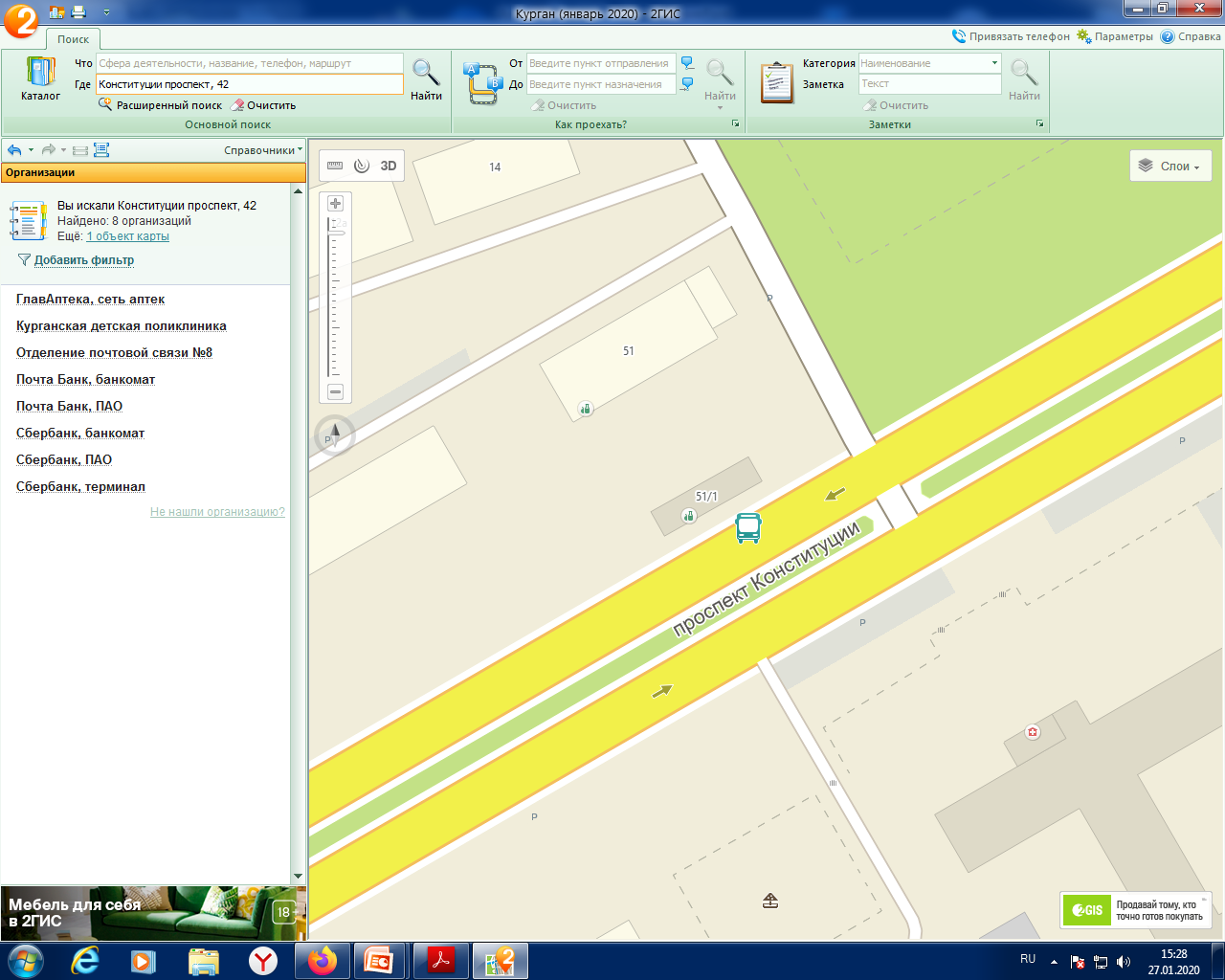 8
Лот №9. ул. Красина, в районе здания №31
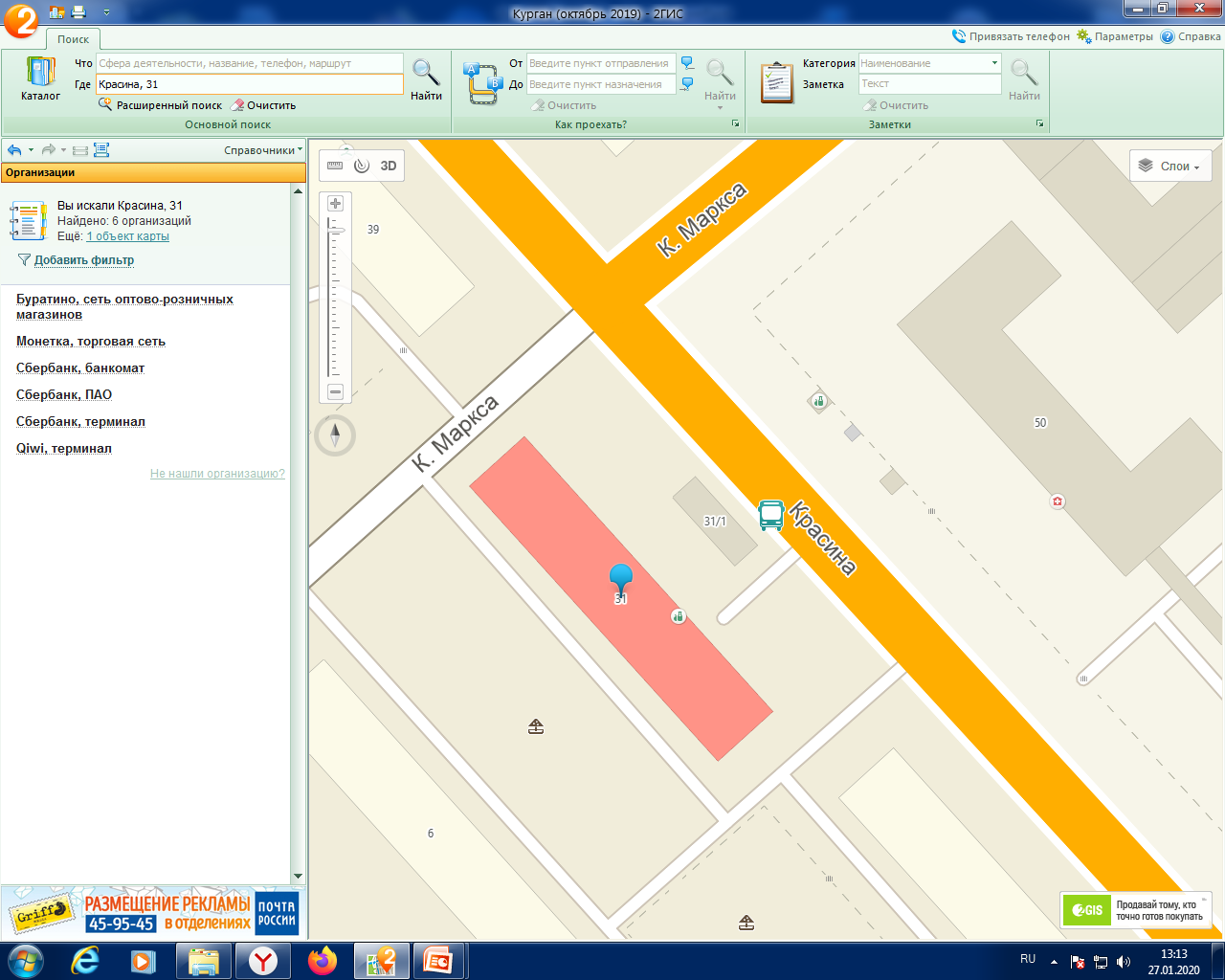 9
Лот №10. ул. Красина, в районе здания №52
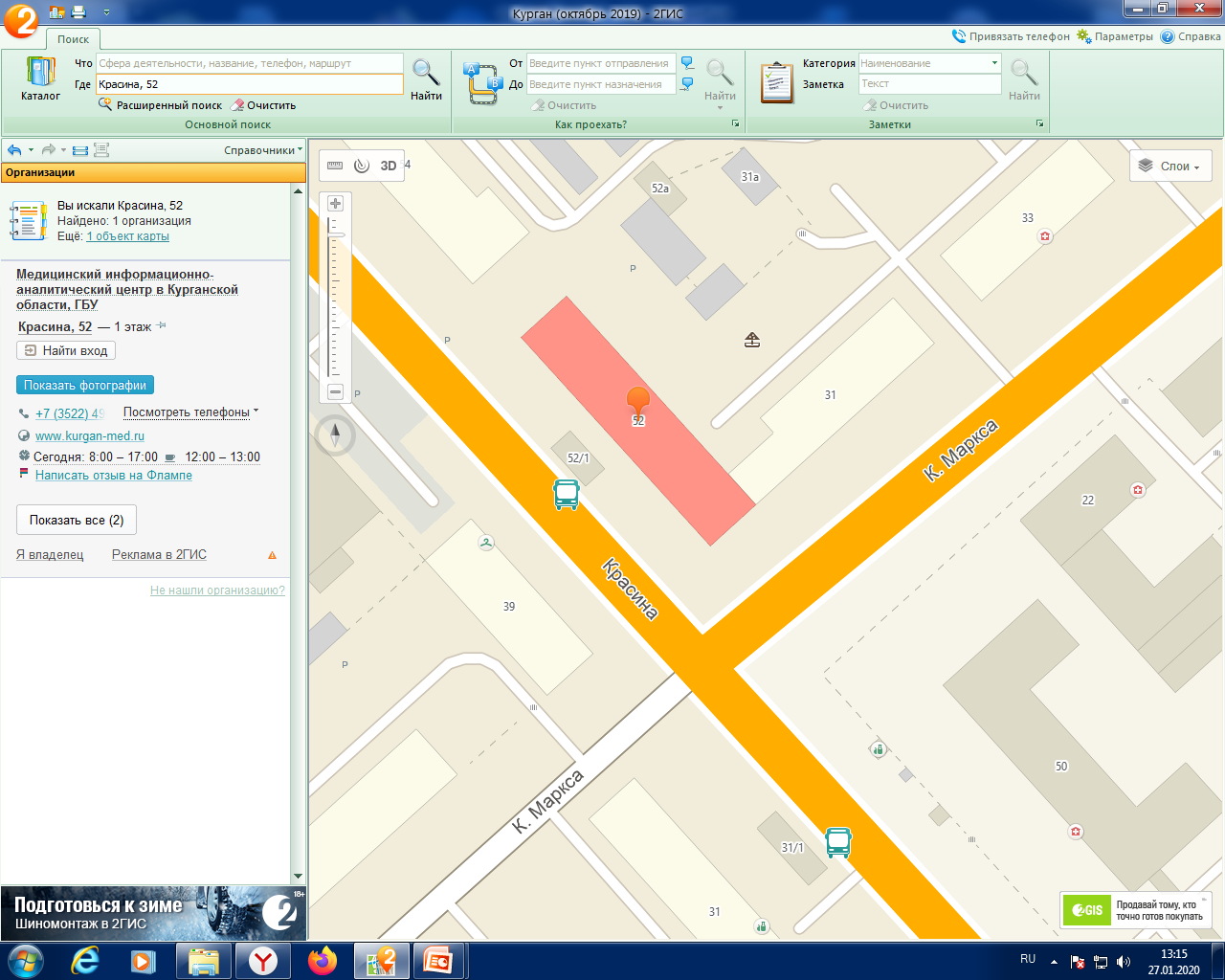 10
Лот 11. ул. Куйбышева, в районе здания №108
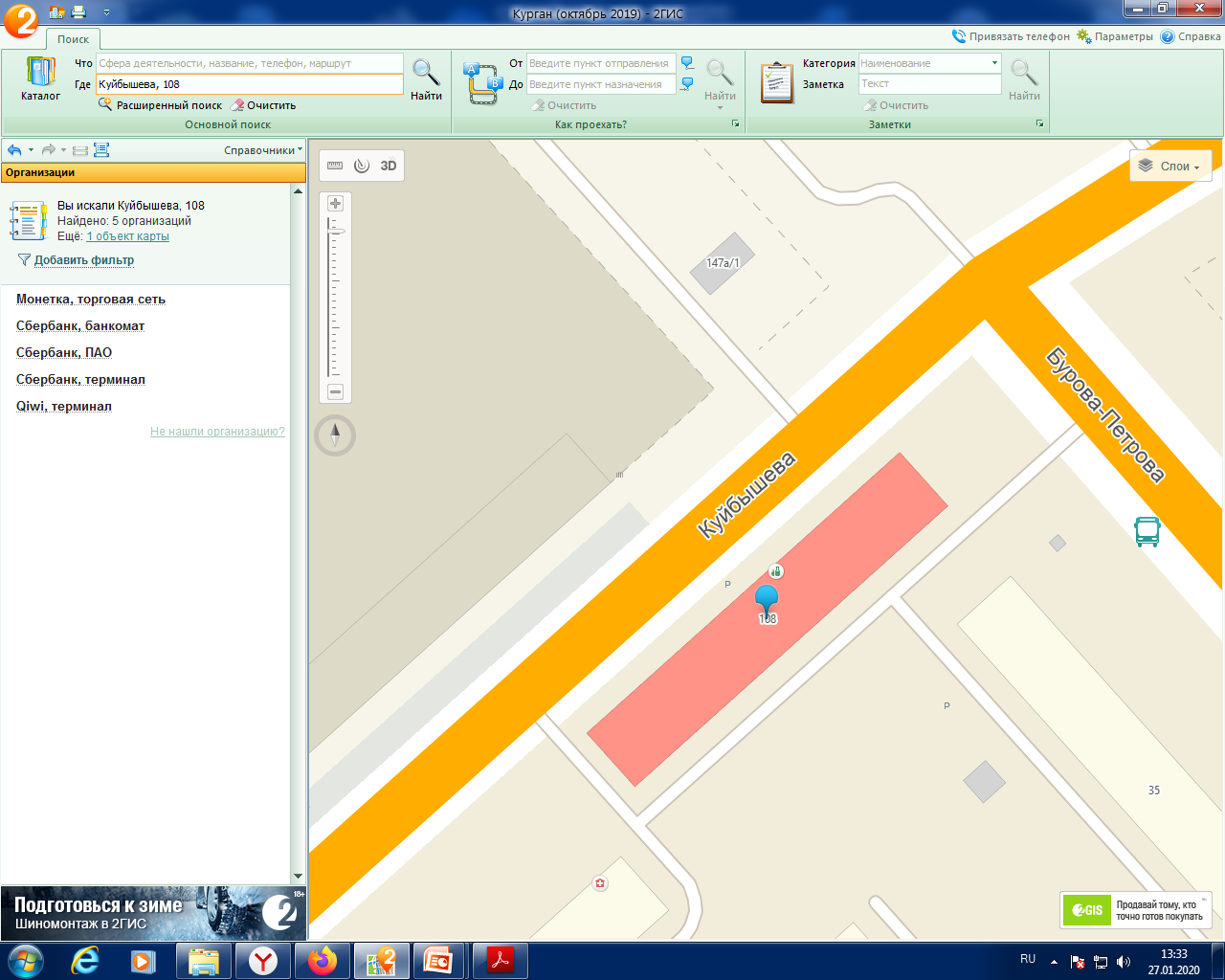 11
Лот №12. ул. Куйбышева, в районе здания №114
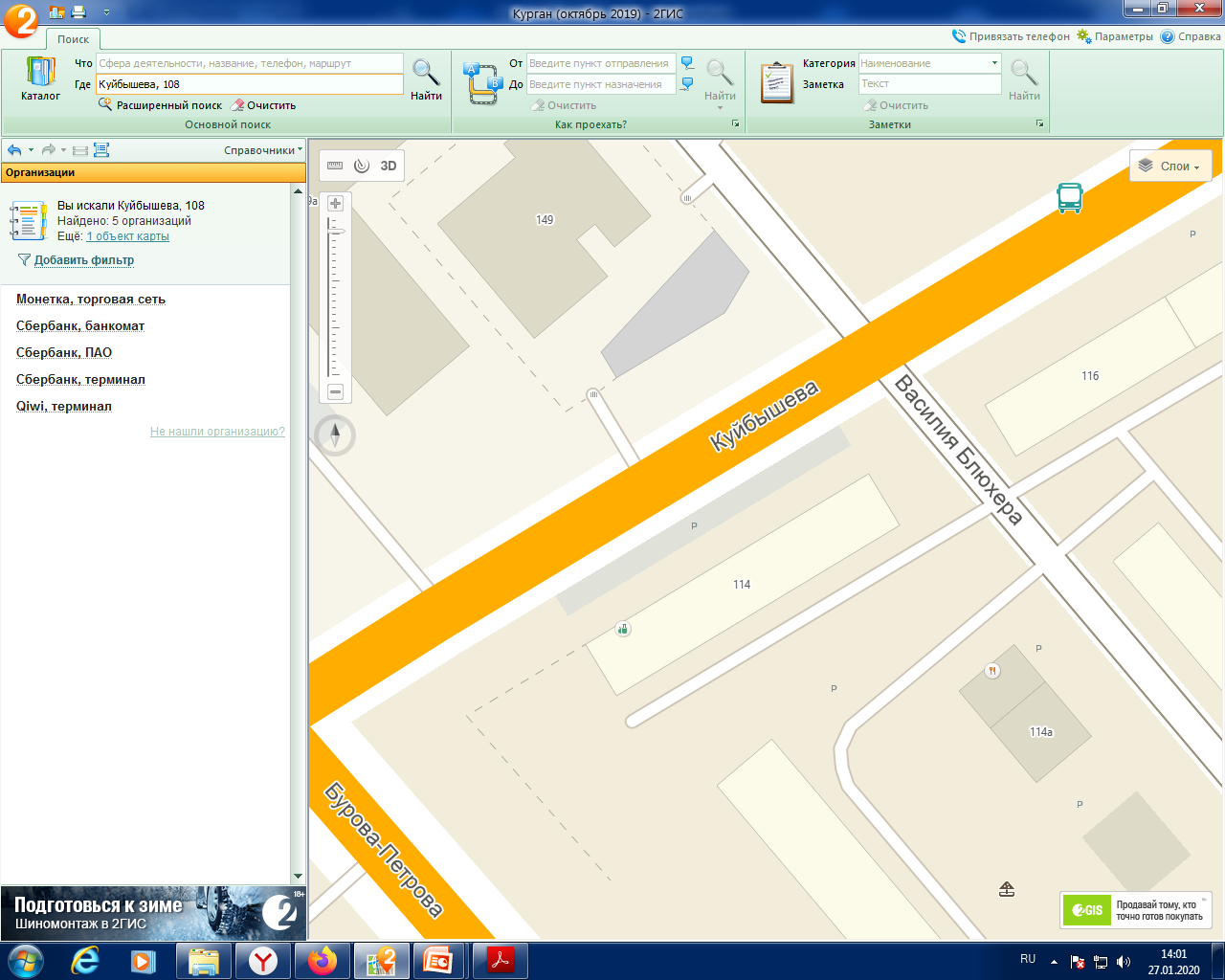 12
Лот №13. Микрорайон Глинки, в районе остановки «Микрорайон Глинки»
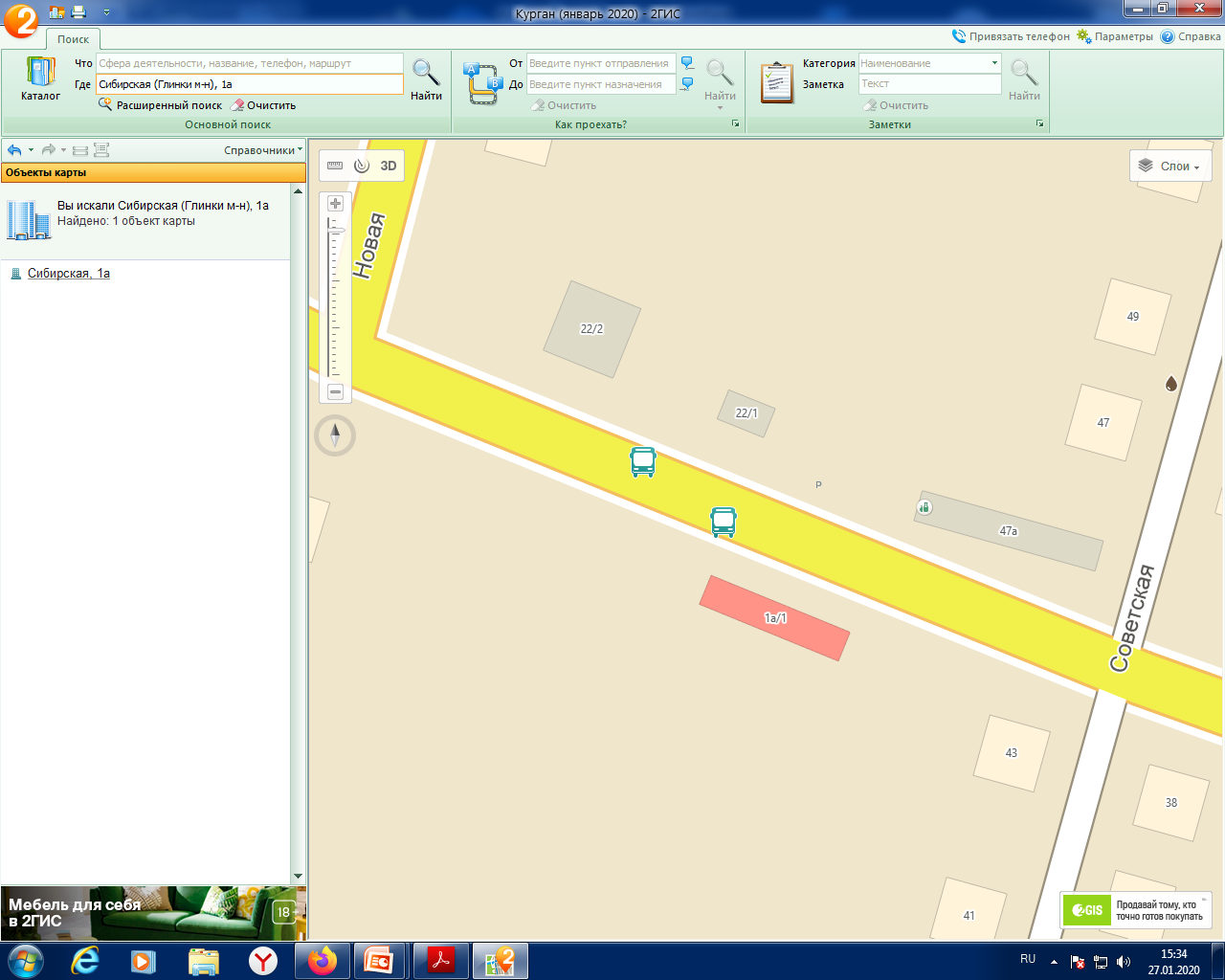 13
Лот №14. п. Керамзитный, в районе здания №5
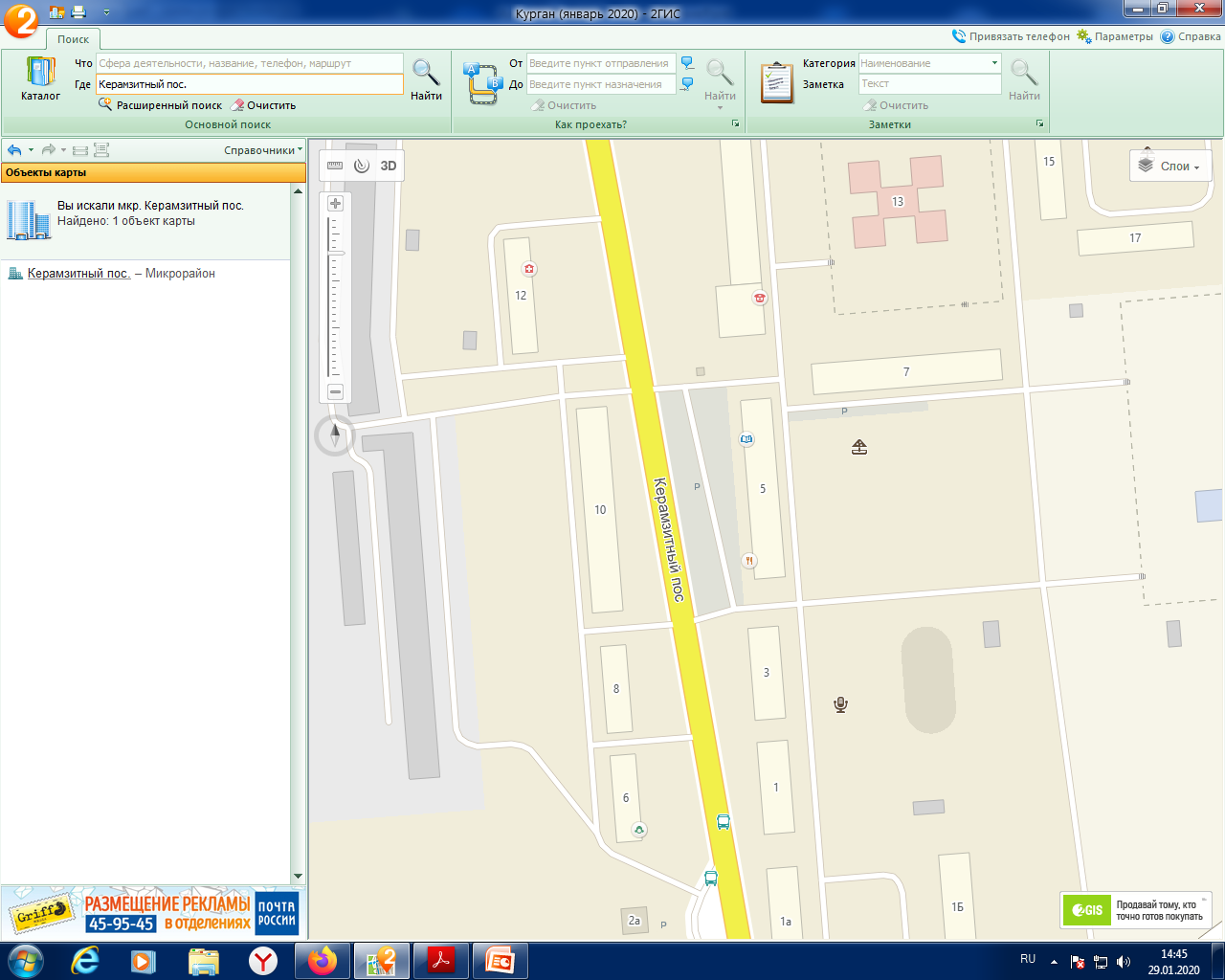 14
Лот №15. ул. Профсоюзная, в районе здания №5
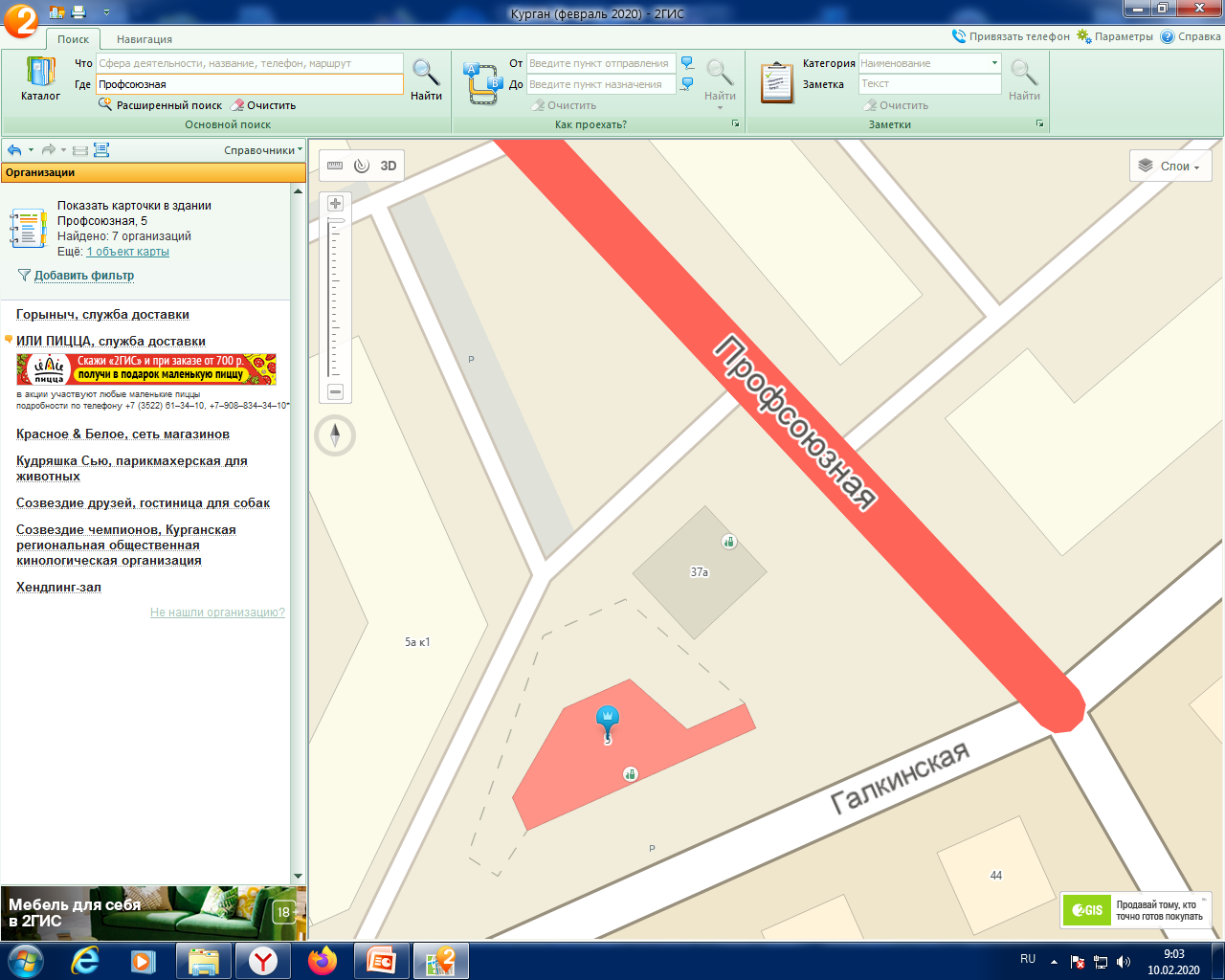 15
Лот №16. ул. Советская, в районе здания №39
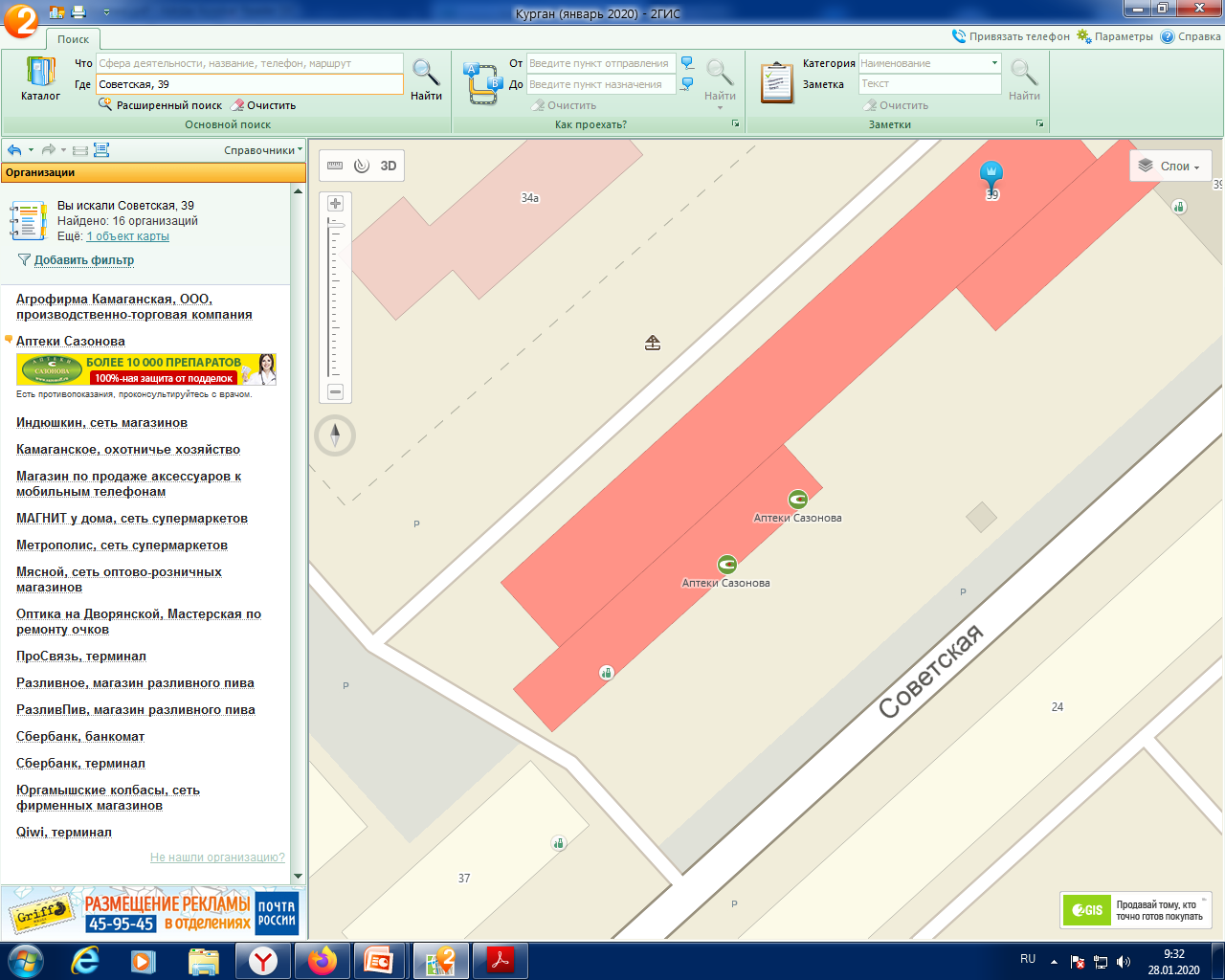 16
Лот №17. ул. Станционная, в районе здания №40
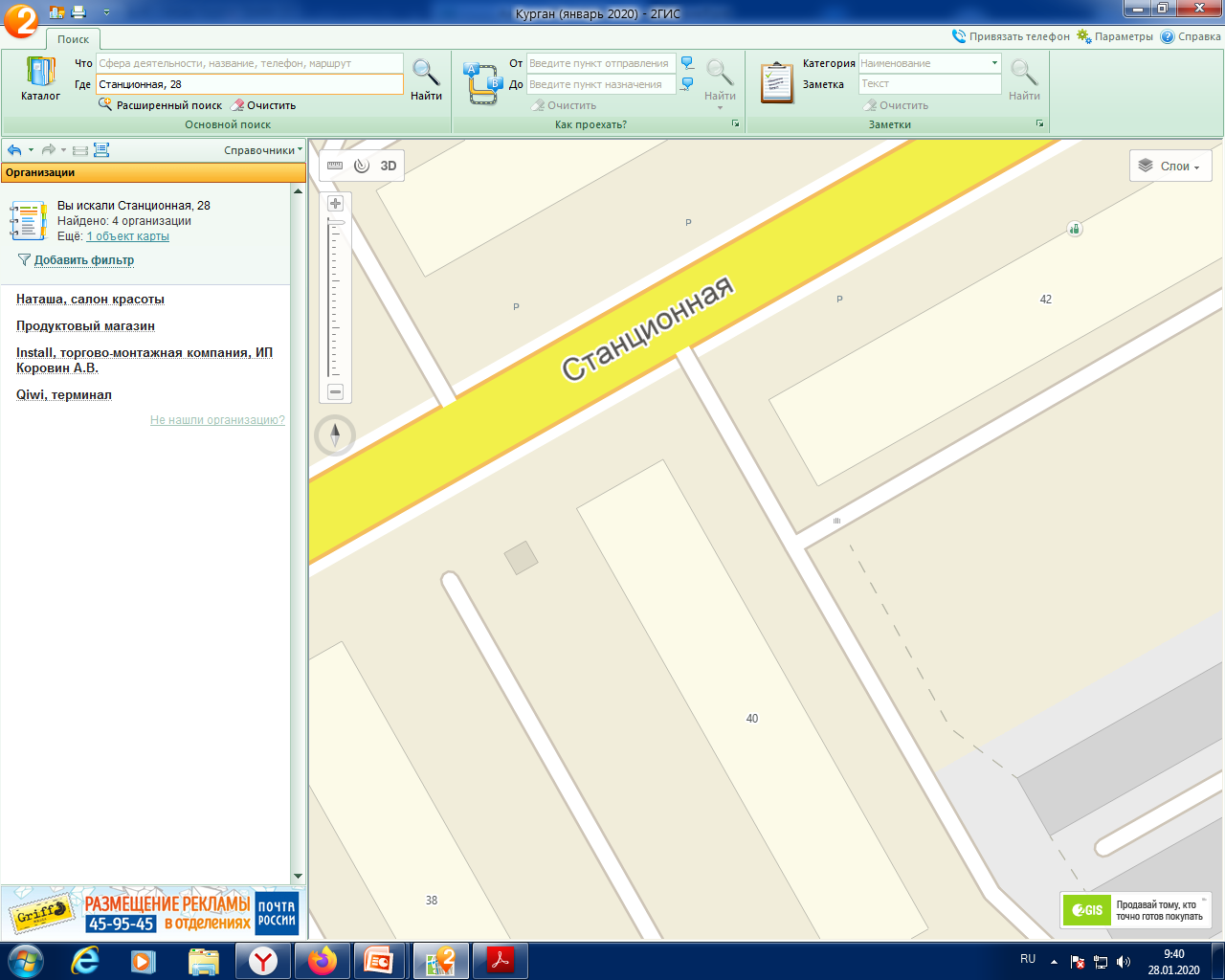 17
Лот №18. Шоссе Ботаническое, в районе въезда в СНТ «Черемушки-4»
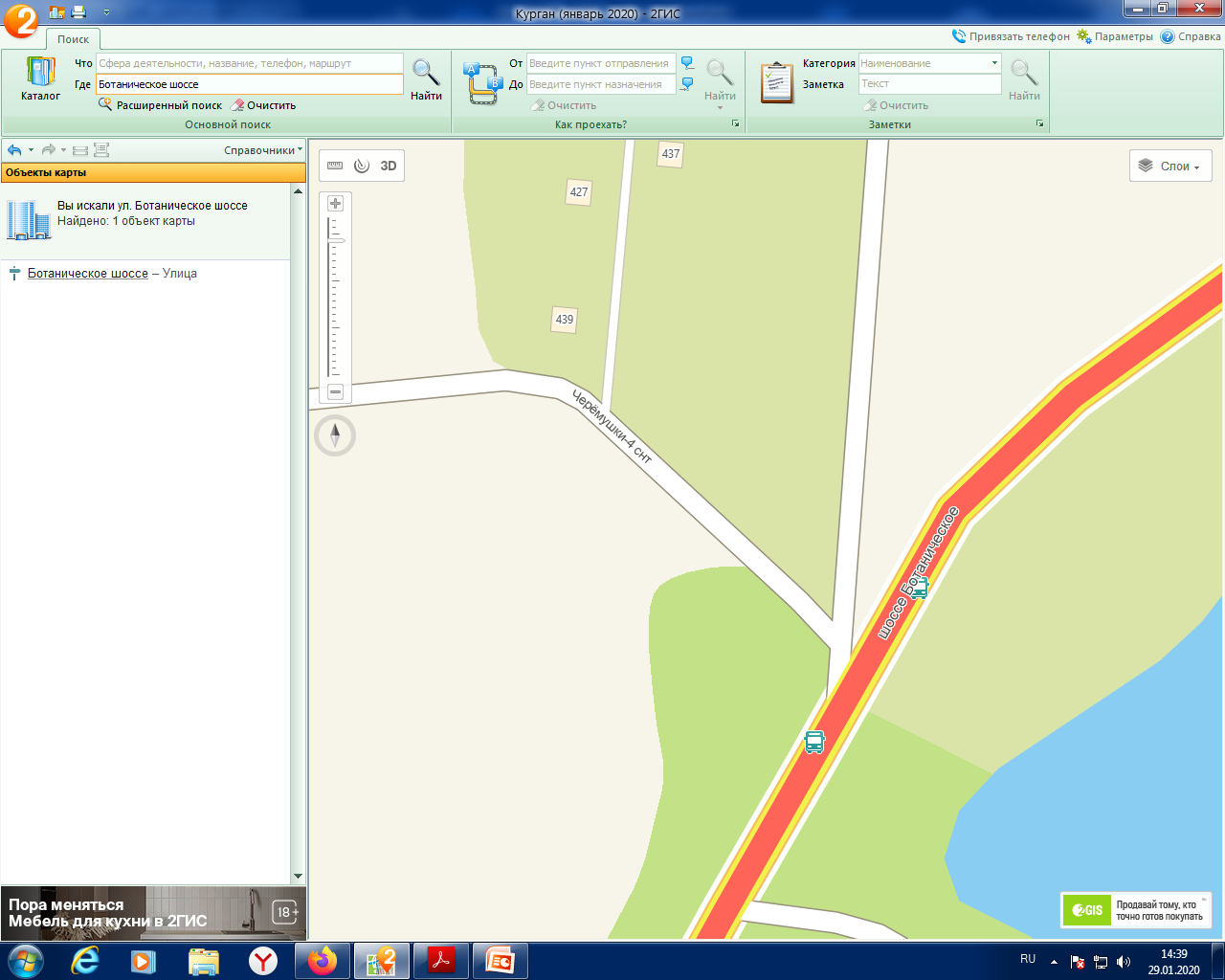 18